Результати проведення анкетування “Освіта очима здобувачів вищої освіти Національної академії статистики, обліку та аудиту”
Мета анкетування "Освіта очима здобувачів вищої освіти Національної академії статистики, обліку та аудиту" полягає в оцінці якості освітнього процесу, виявленні проблемних аспектів, врахуванні пропозицій студентів для покращення навчання, створенні комфортного середовища та моніторингу ефективності освітньої політики.
Інструментарій дослідження: анкета.
Взяло участь в анкетуванні 724 здобувачів вищої 
освіти.
Узагальнені результати опитування відображені на діаграмах, поданих нижче.
Ваш курс навчання:
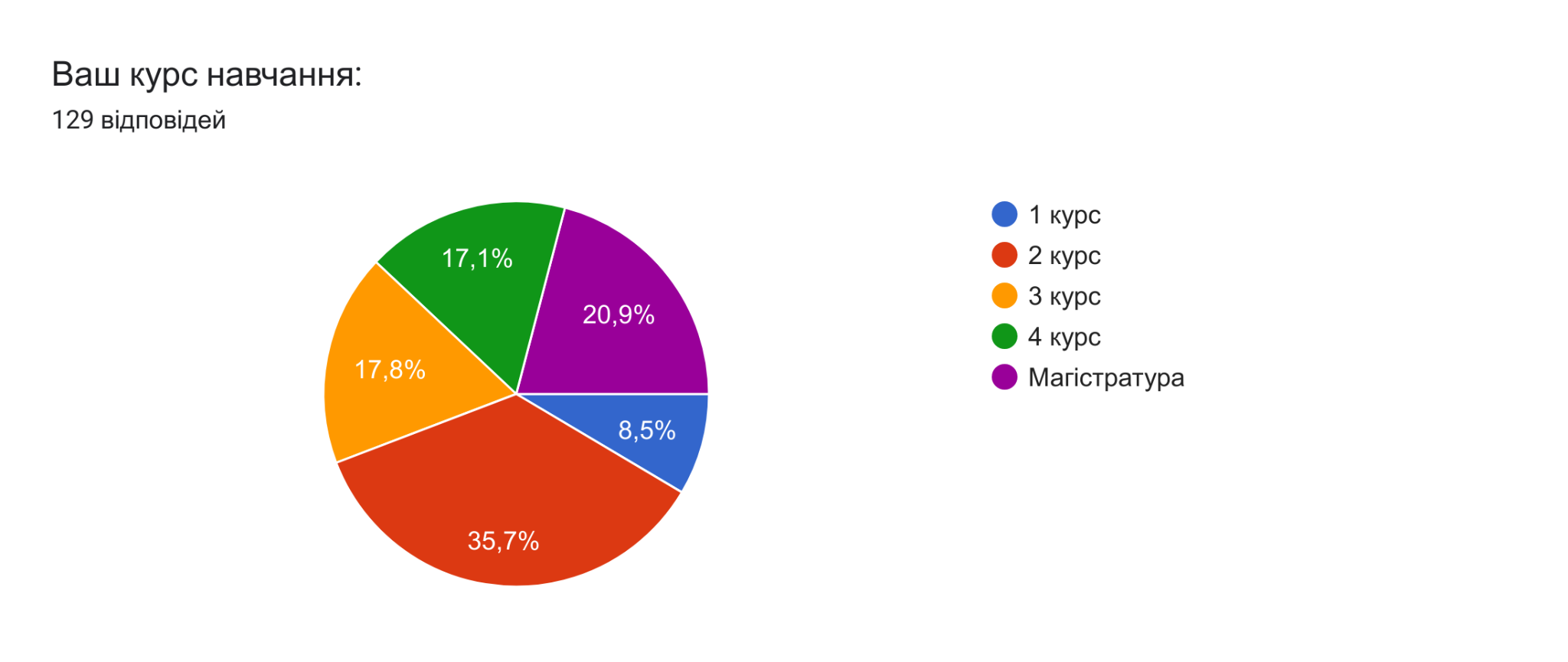 Вкажіть Вашу спеціальність:
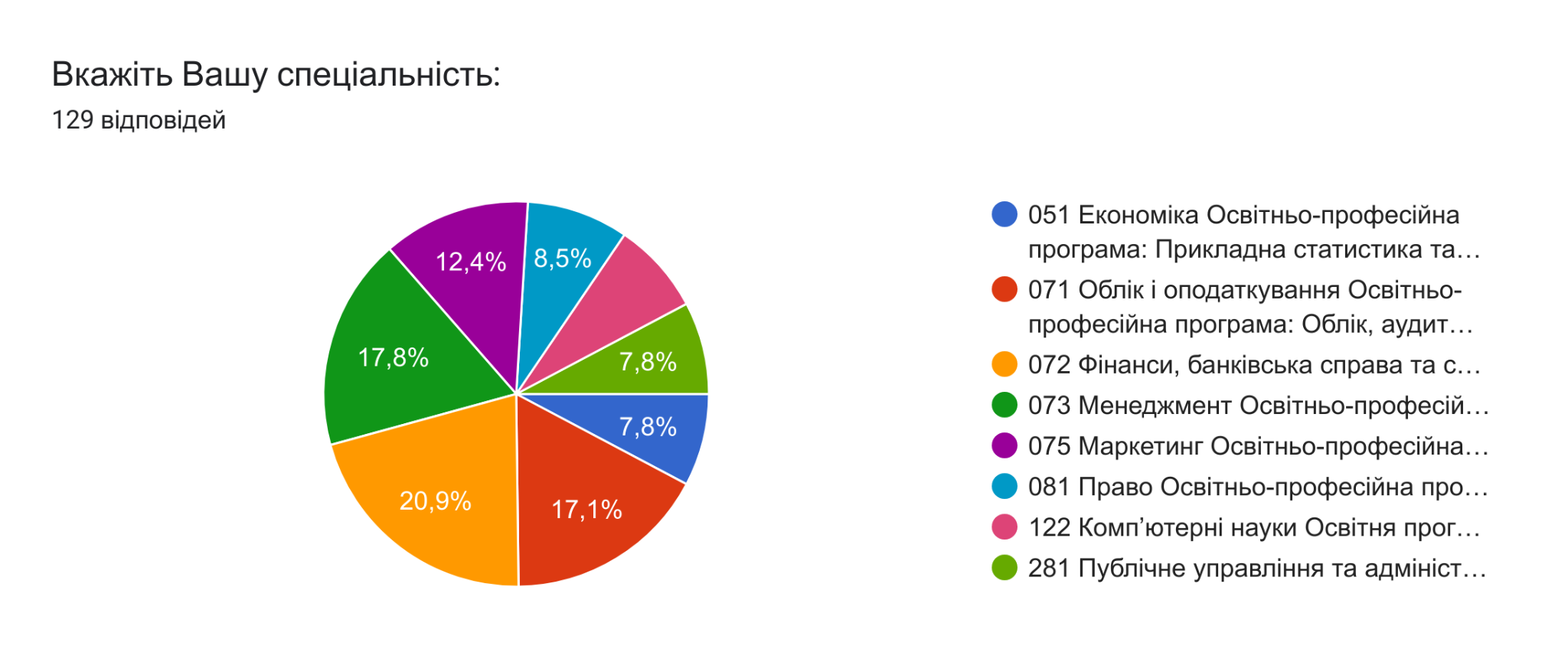 Ваша форма навчання:
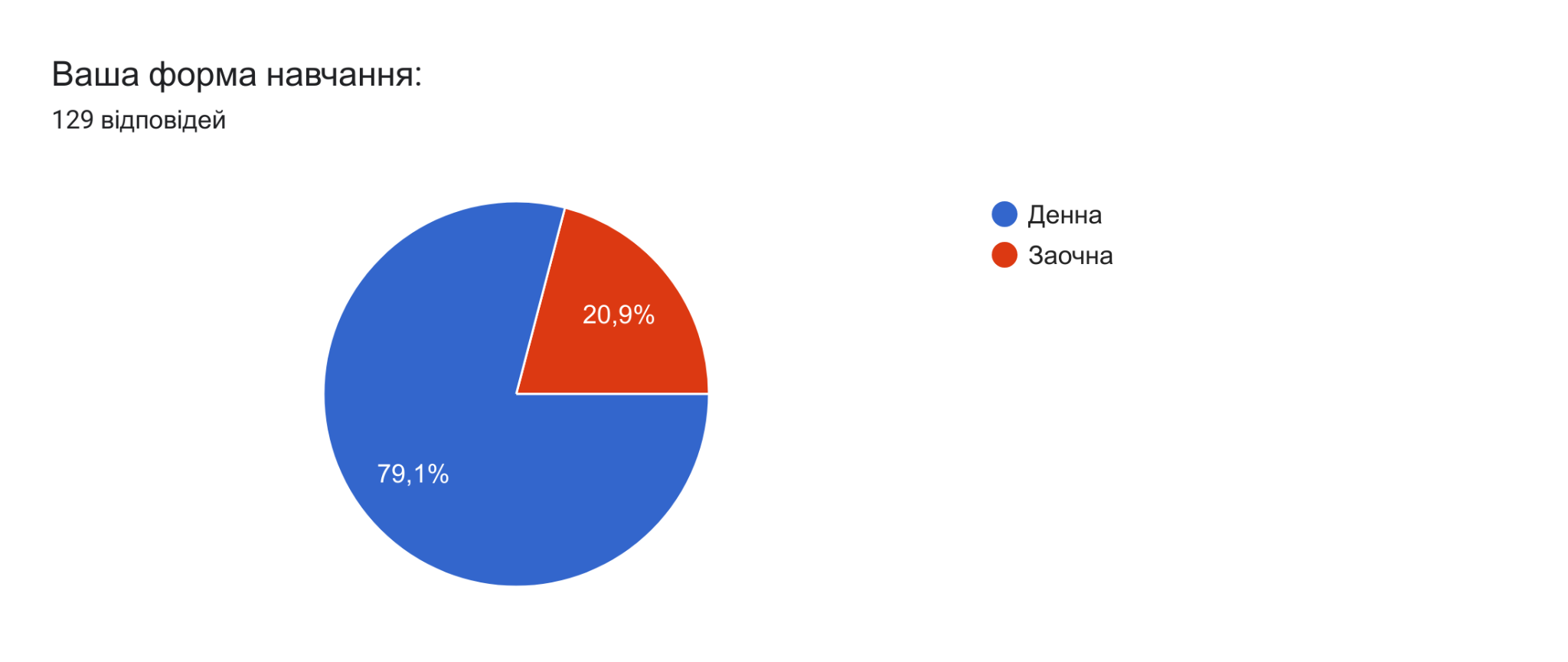 Як Ви оцінюєте загальну якість навчання в Академії?
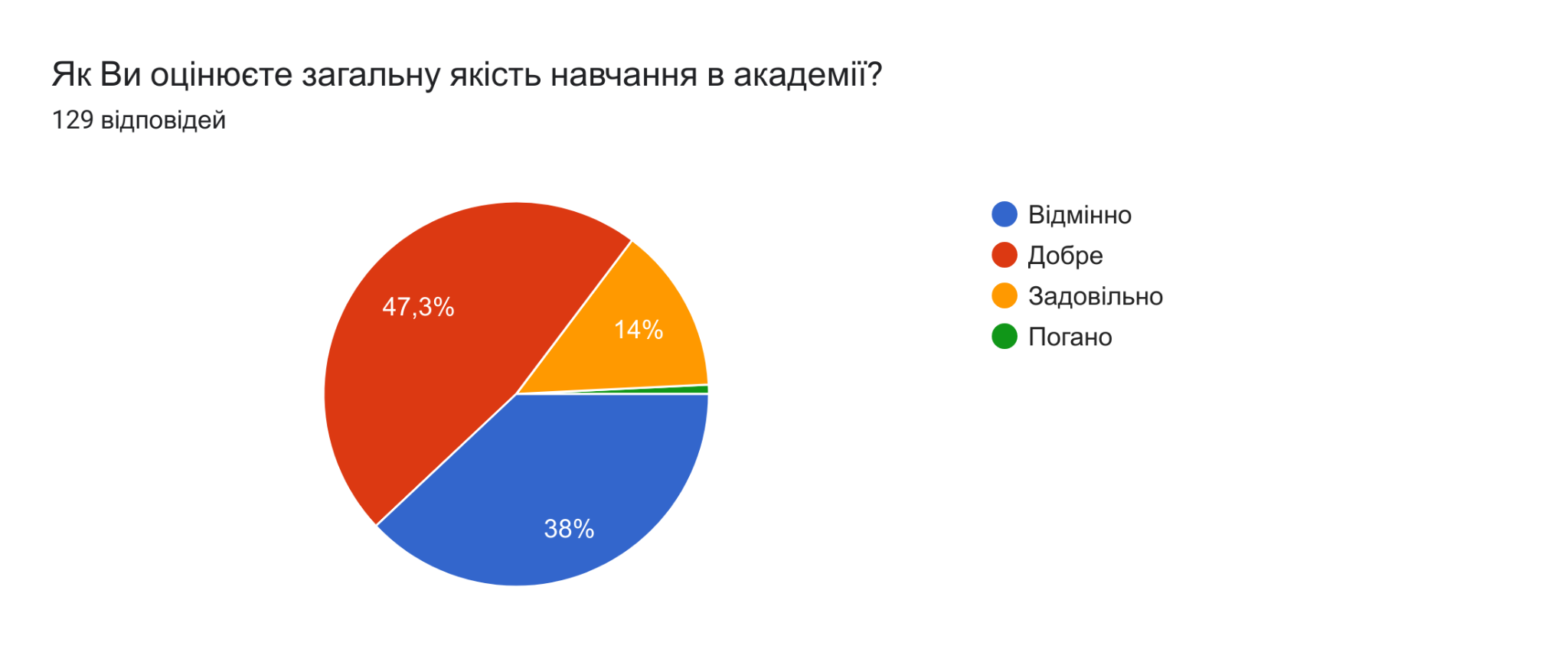 Наскільки задоволені Ви якістю викладання предметів?
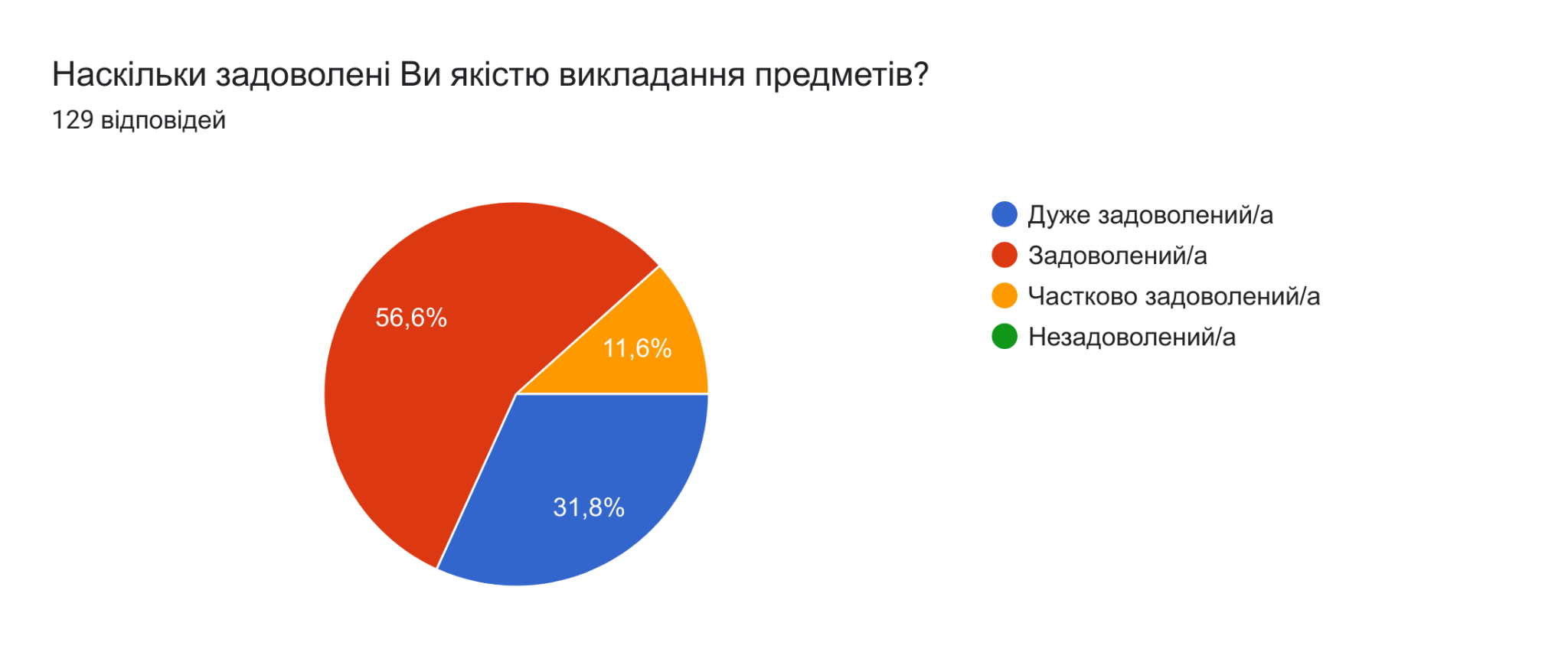 Чи вважаєте Ви, що програма навчання відповідає сучасним вимогам ринку праці?
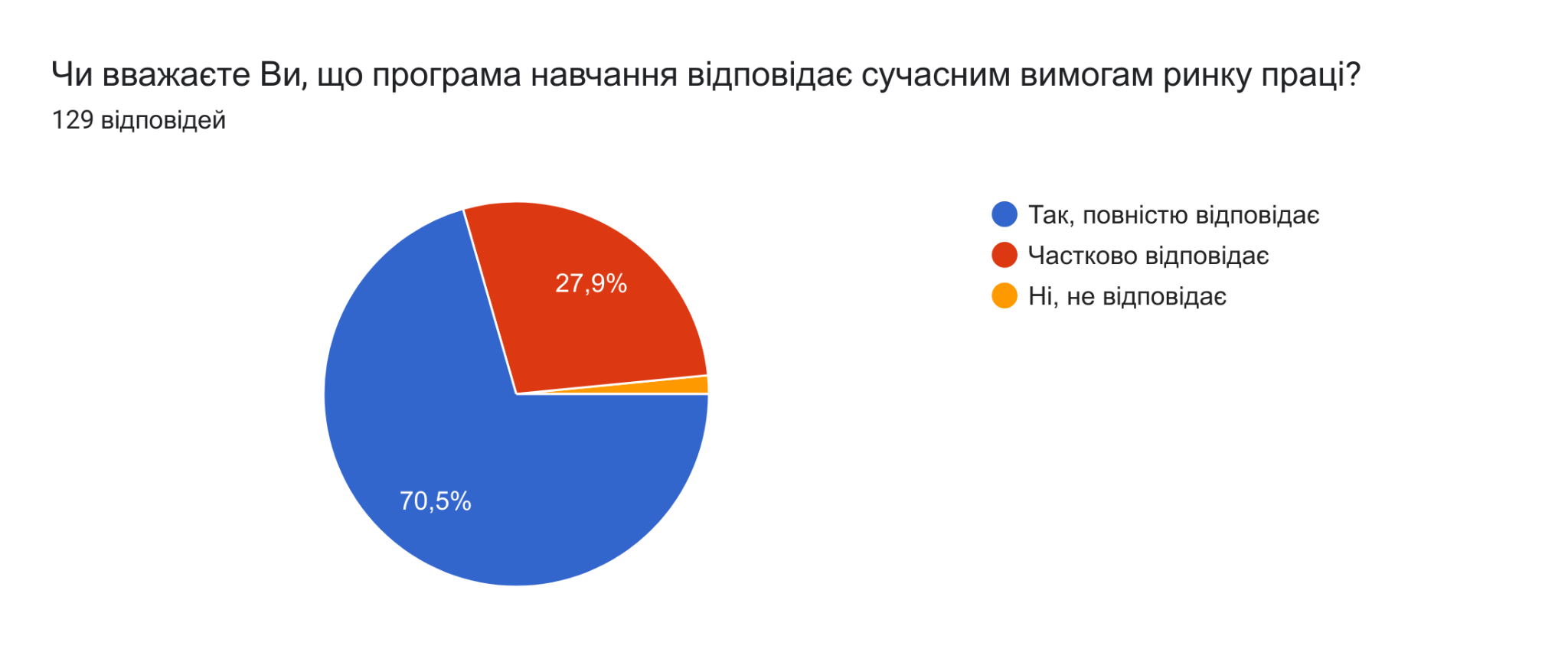 Як Ви оцінюєте доступність викладачів для консультацій та допомоги?
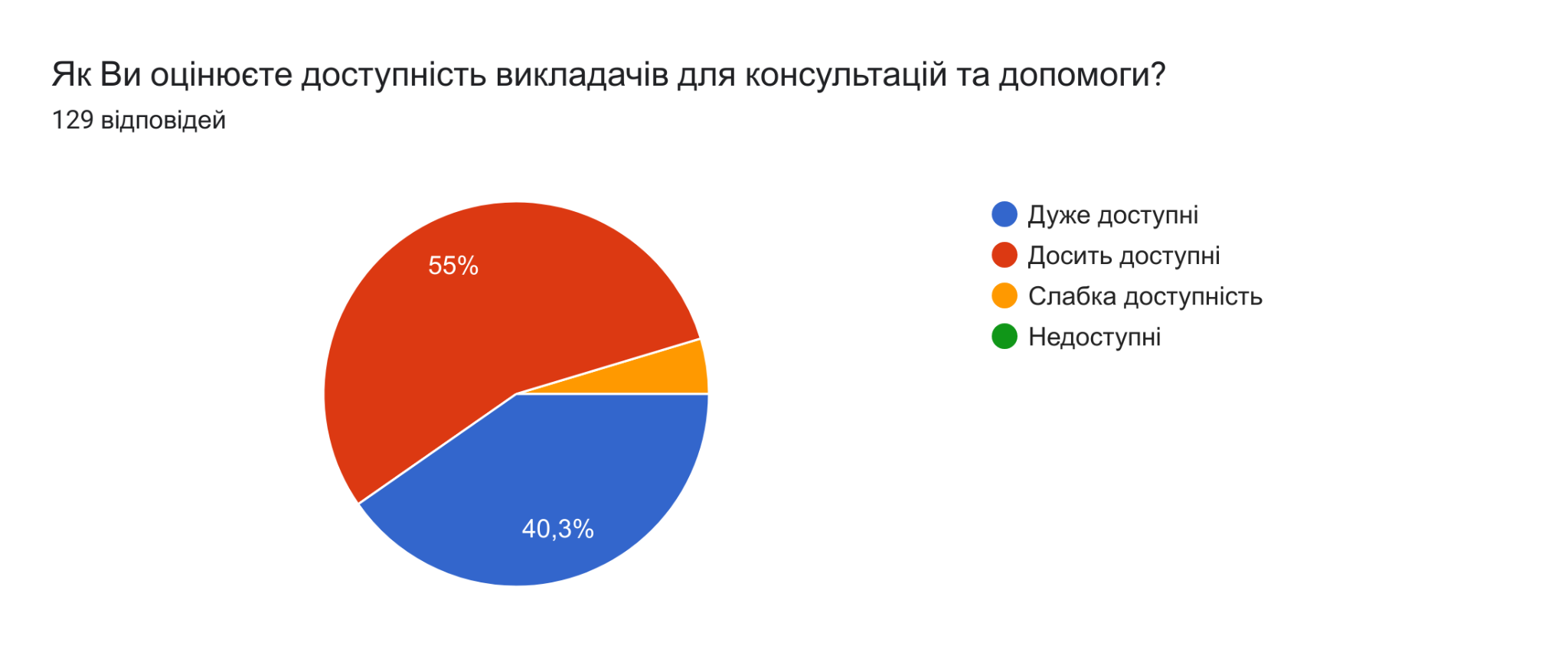 Як Ви вважаєте, чи є корисними навчальні матеріали (підручники, презентації, електронні ресурси), які використовуються на заняттях?
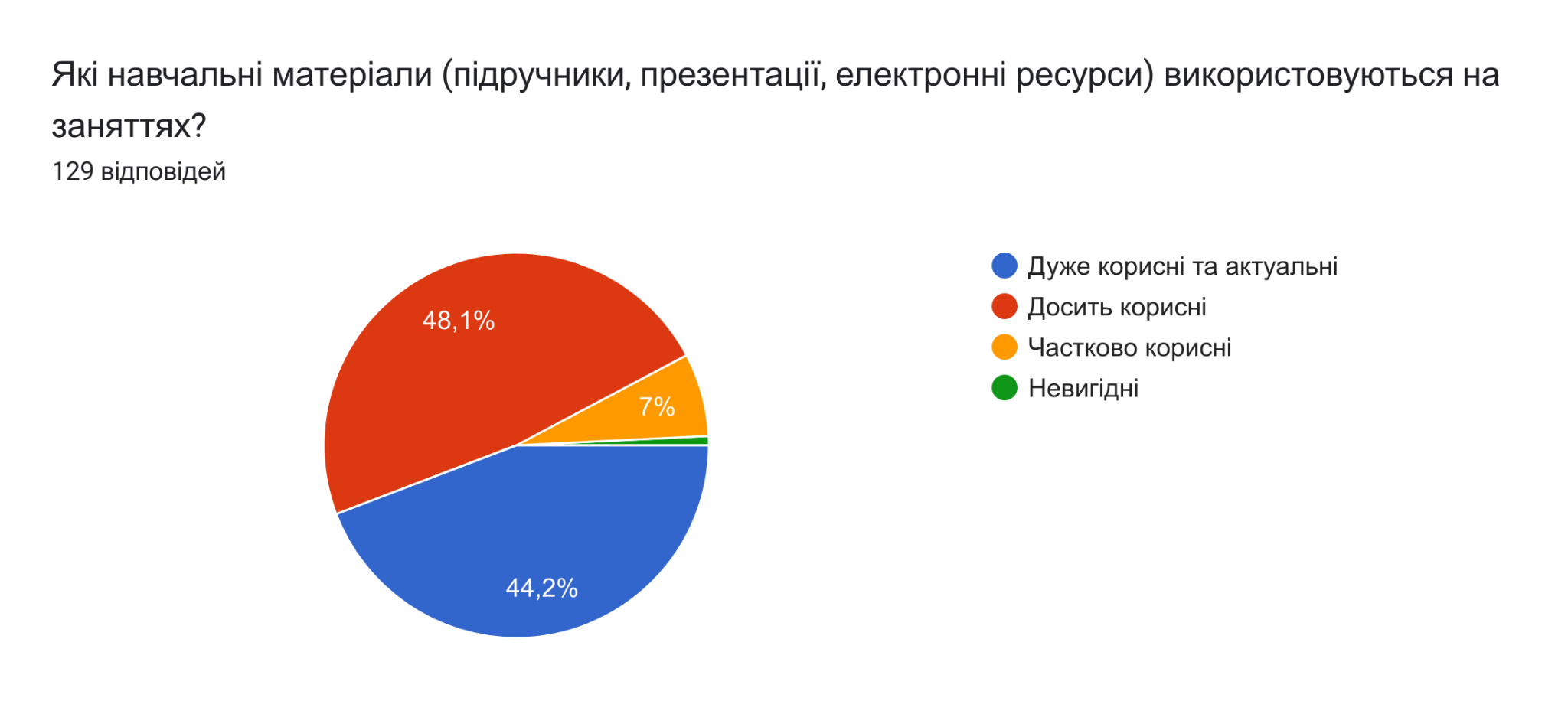 Наскільки зручними є формати навчання (лекції, практичні заняття, семінари)?
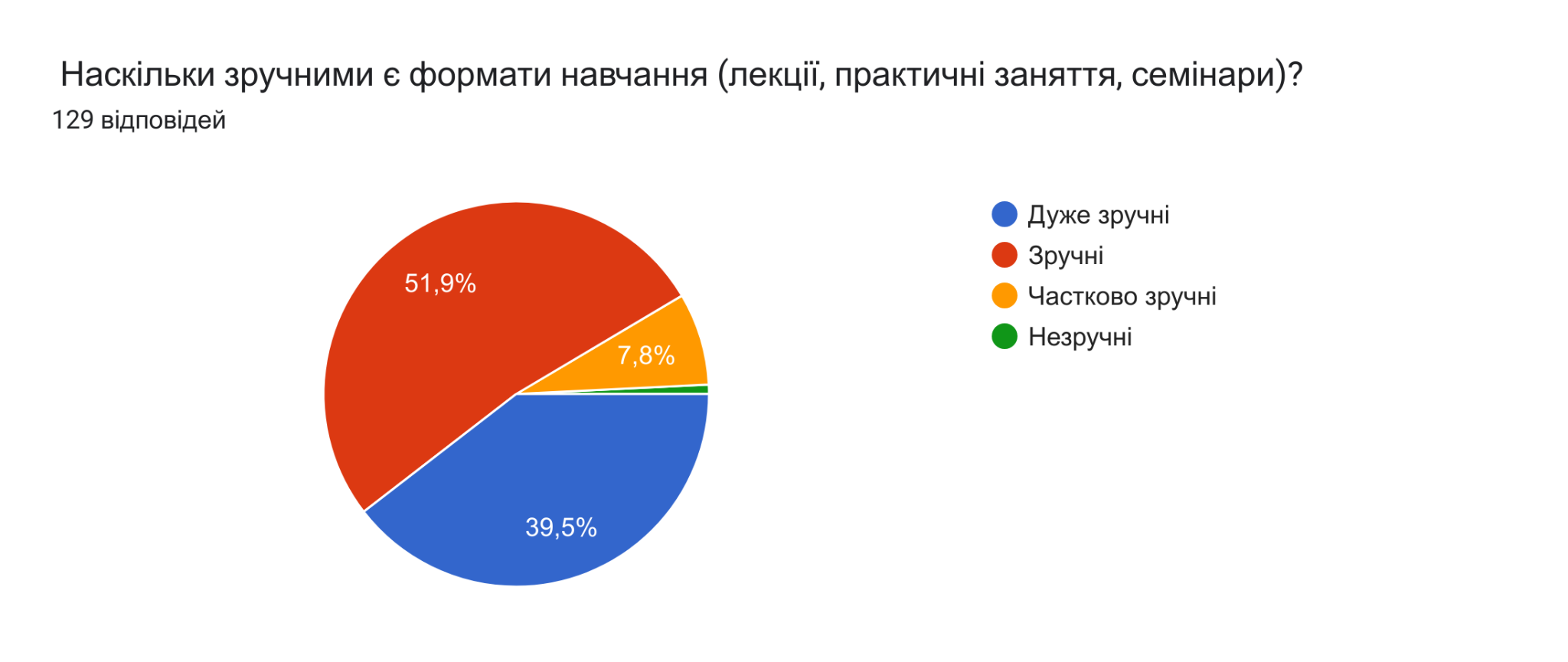 Як Ви оцінюєте умови для участі в позаурочній діяльності (клуби, гуртки, спортивні секції)?
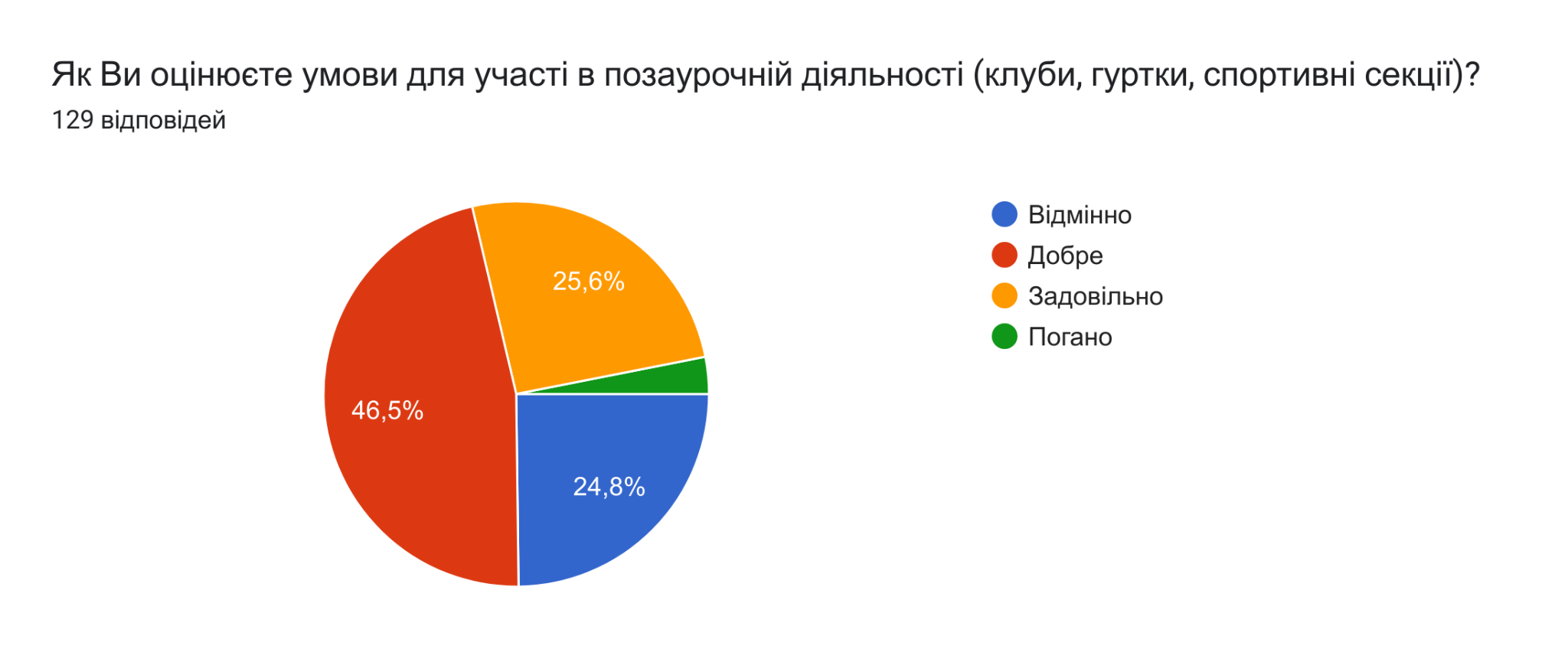 Чи відчуваєте Ви підтримку з боку Академії у своїй професійній підготовці?
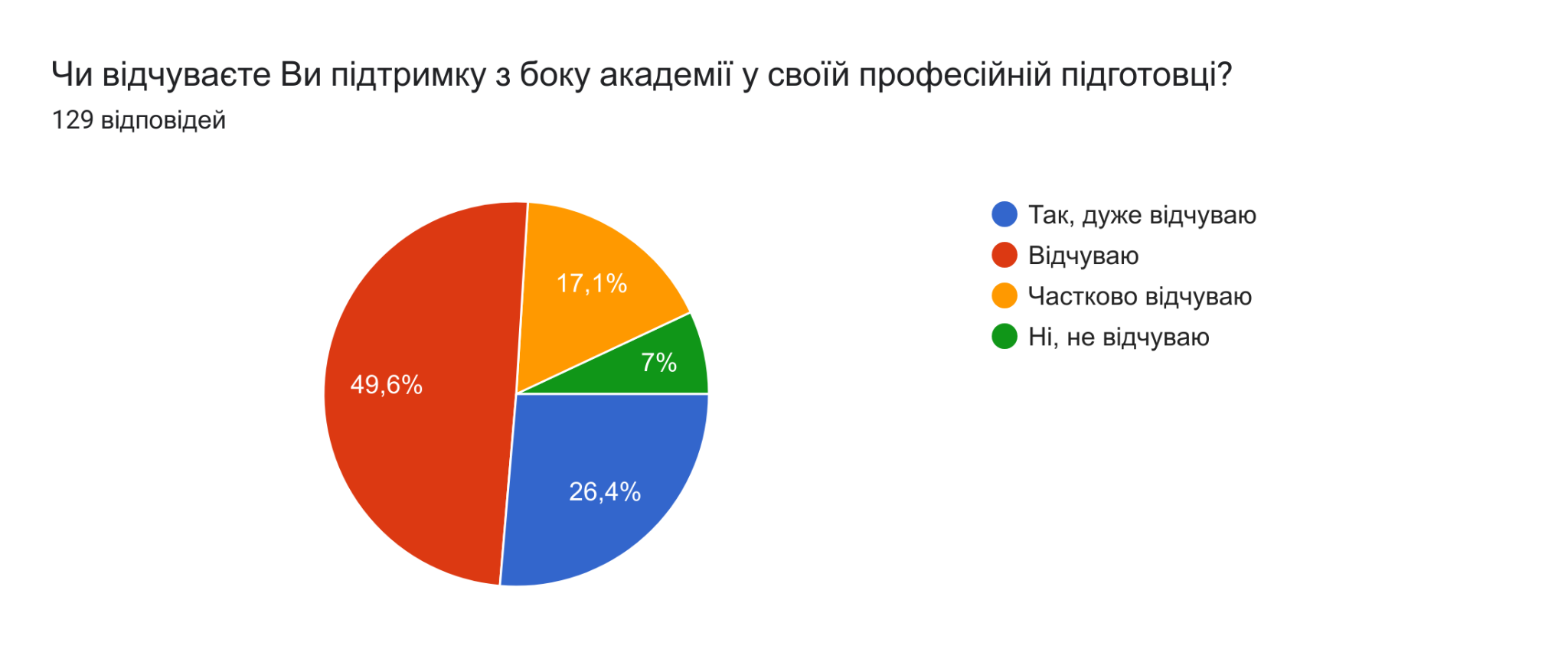 Як Ви оцінюєте можливості для стажування та практики, які надає Академія?
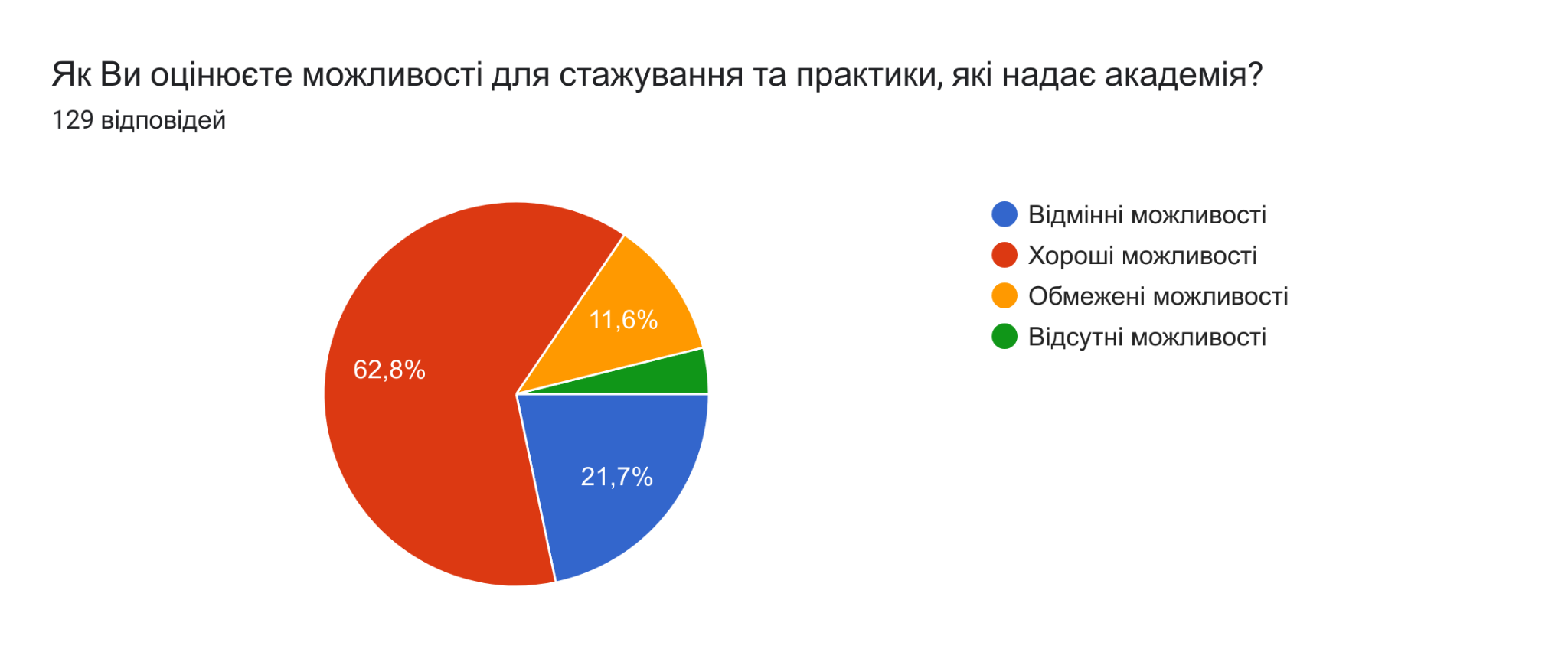 Чи є у Вас чітке уявлення про кар'єрні перспективи після закінчення навчання?
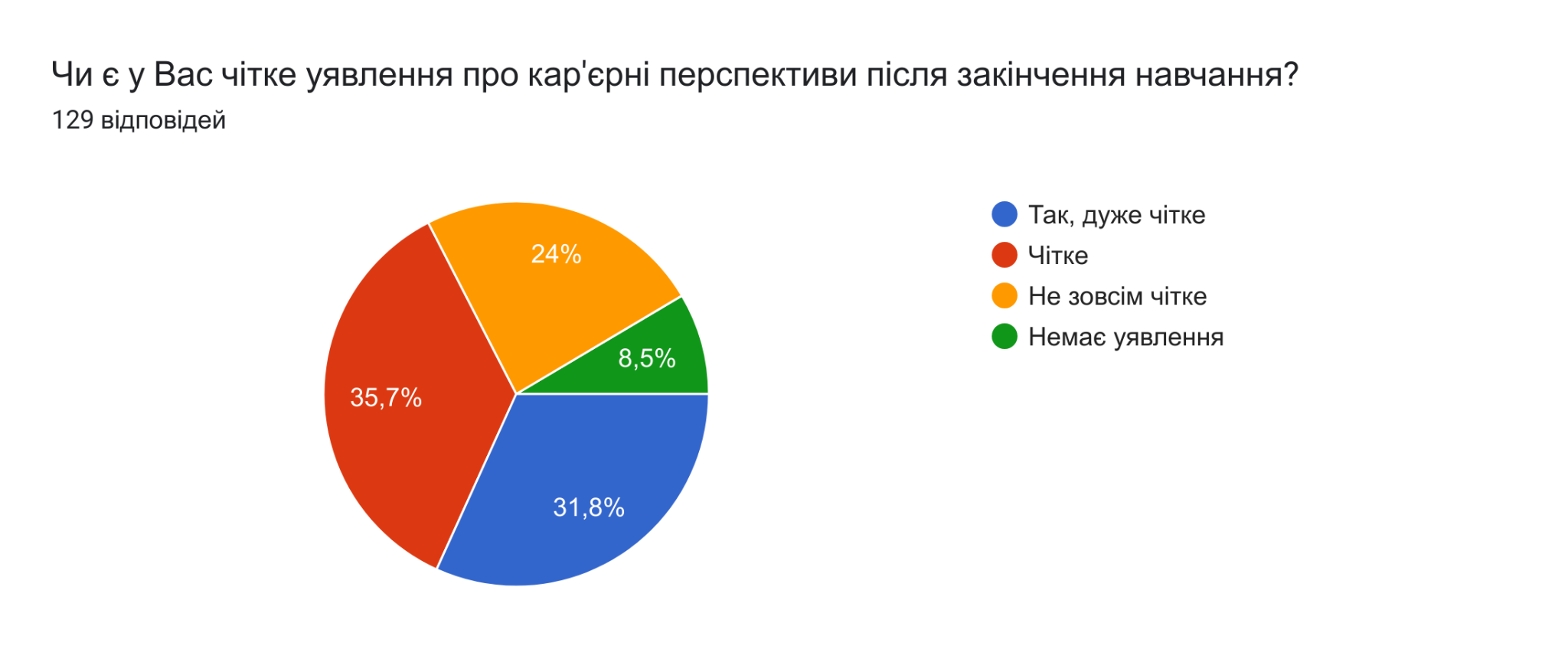